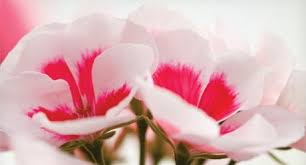 সবাইকে ফুলেল শুভেচ্ছা
শিক্ষক পরিচিতি
মোঃকামরুজ্জামান
লালমাটি সরকারি প্রাথমিক বিদ্যালয়
ঘোড়াঘাট,দিনাজপুর
পাঠ পরিচিতি
বিষয়ঃপ্রাথমিক গণিত
শ্রেণিঃপ্রথম
পাঠঃশূন্য
সময়ঃ৪০মিনিট
চলো একটি ভিডিও দেখিঃ
শিখন ফলঃ
৪.২.১-শূন্যের দলগত ধারণা বলতে পারবে। 
৪.২.২-শূন্য (০) সংখ্যা প্রতীকটি শনাক্ত করতে পারবে।
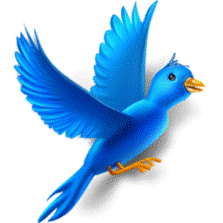 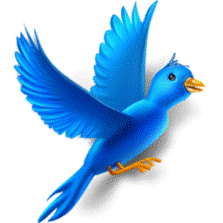 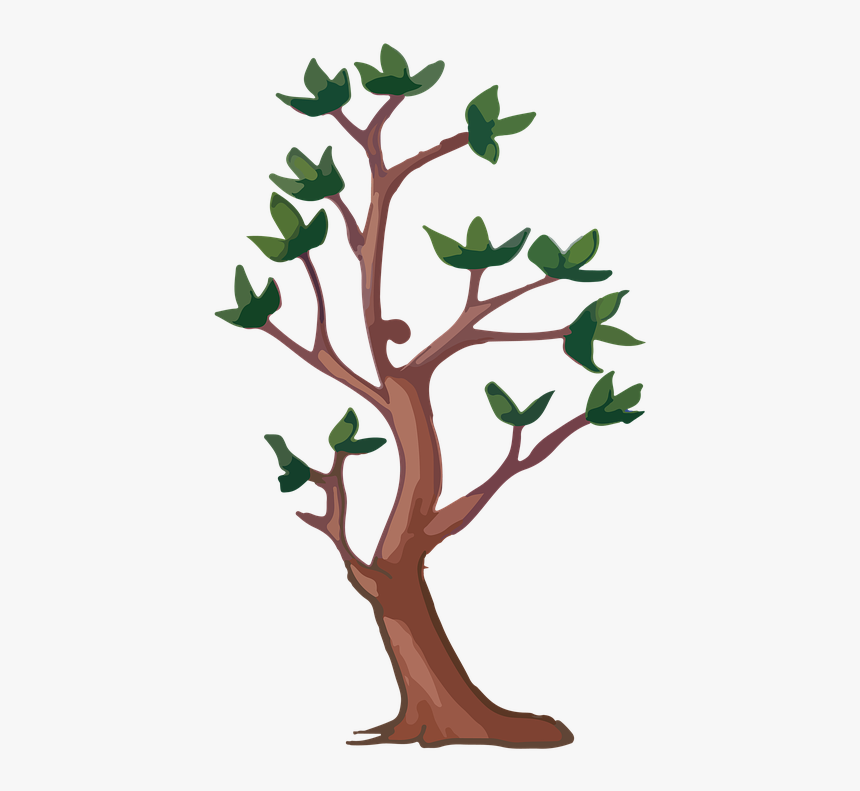 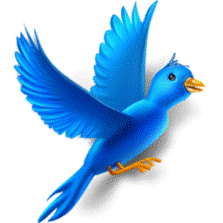 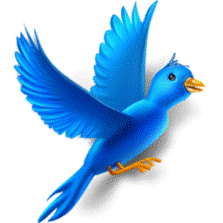 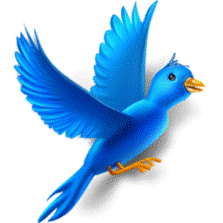 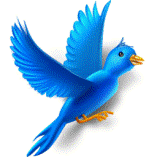 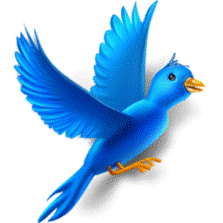 (০)
আজকের পাঠ
শূন্য
( ০ )
বাস্তব উপকরণের সাহায্যে
পাঠ দান
কাঠি , পাতা, চক,
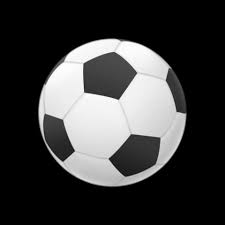 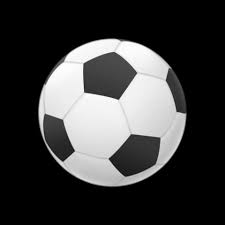 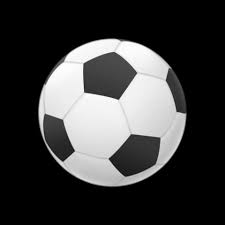 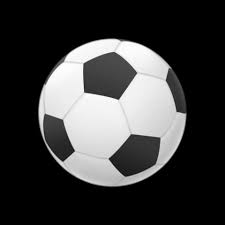 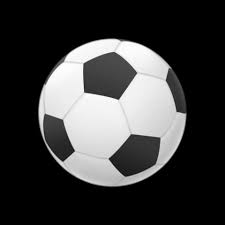 (০)
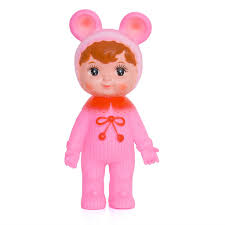 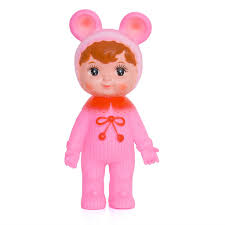 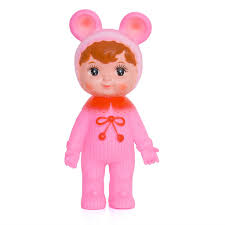 (০)
দলীয় কাজঃ
কোনটি শূন্য আকৃতির ?
ক  দল
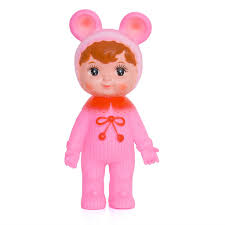 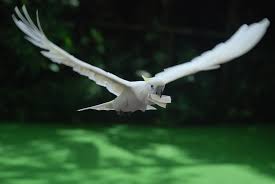 খ  দল
কোনটি শূন্য আকৃতির ?
পাঠ্য বইয়ের সাথে সংযোগ
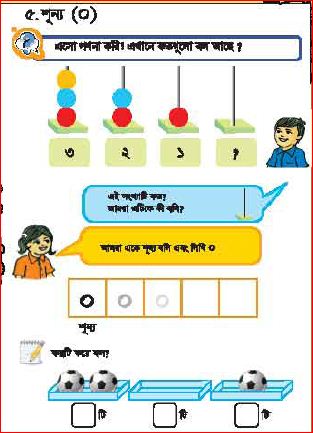 কোনটি শূন্য খুঁজে বের কর?
৪
৮
০
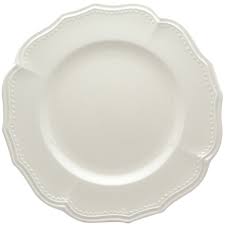 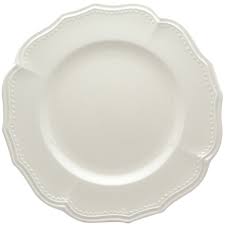 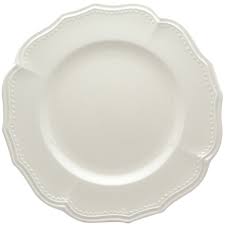 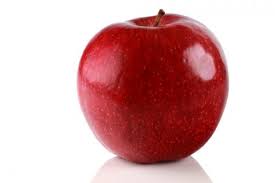 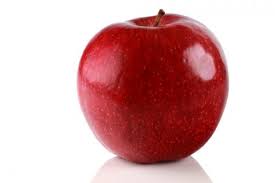 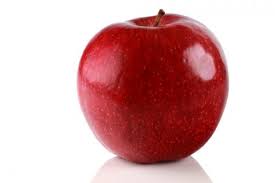 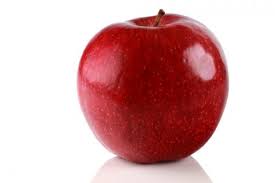 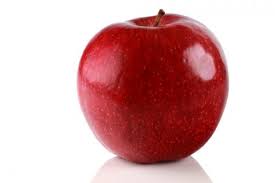 দুইটি আপেল
শূন্যটি আপেল
তিনটি আপেল
ধন্যবাদ
সদা সত্য কথা বলিবো
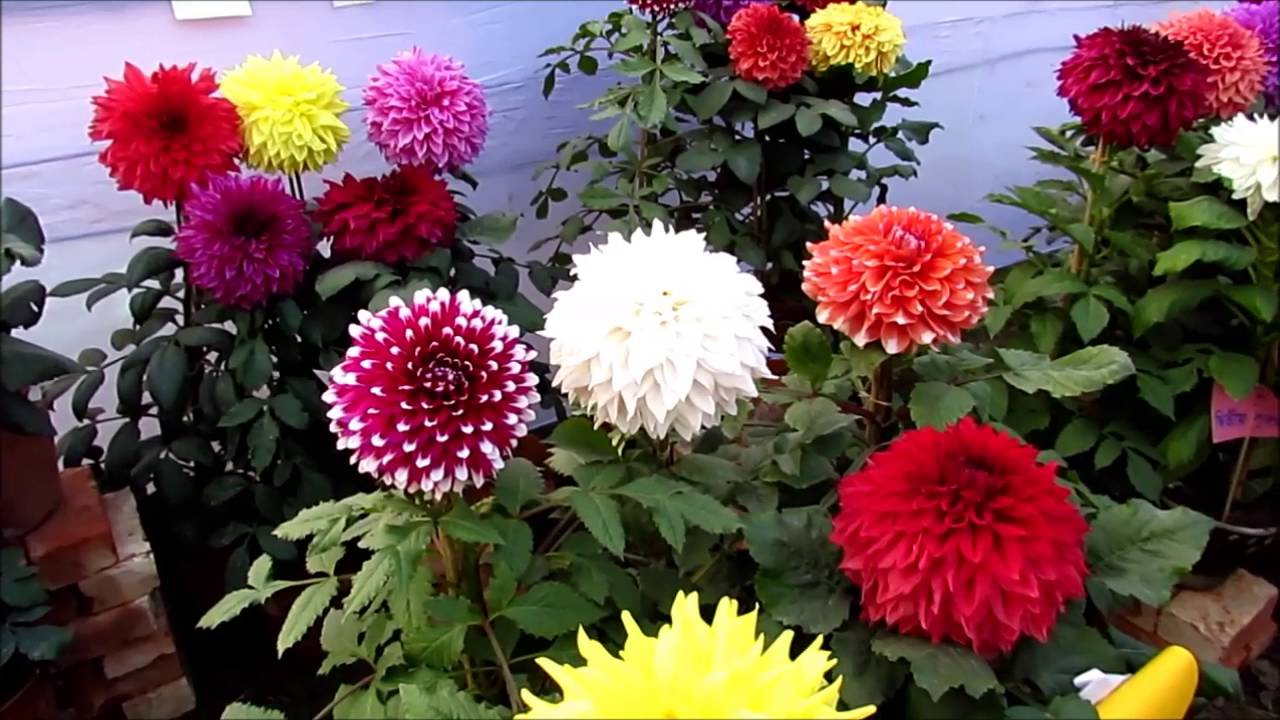